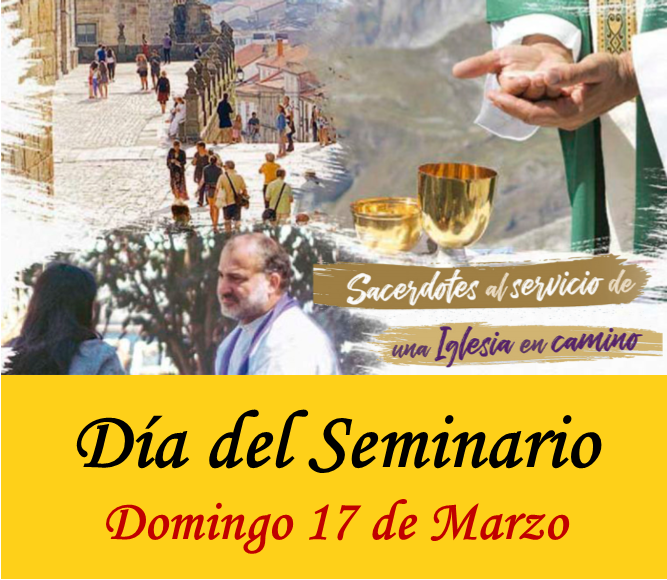 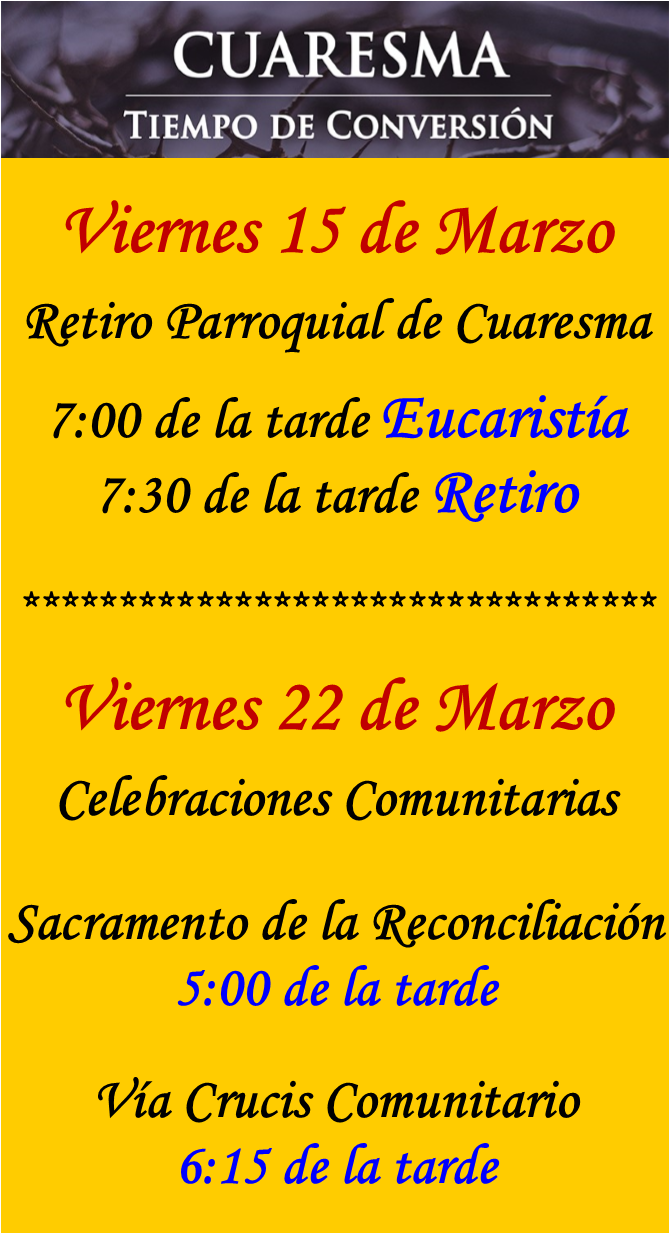 www.instagram.com/cristoredentorva
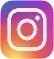 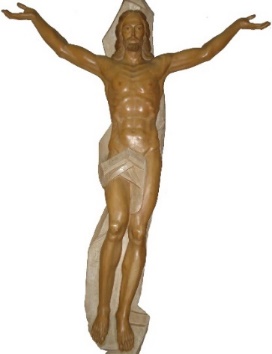 Total recaudado    5.574,20 €
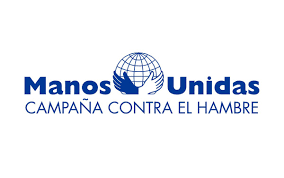  va-cristoredentor@archivalladolid.org
 www.cristoredentor.info
¡BIENVENIDOS!
DOMINGO, DÍA DEL SEÑOR
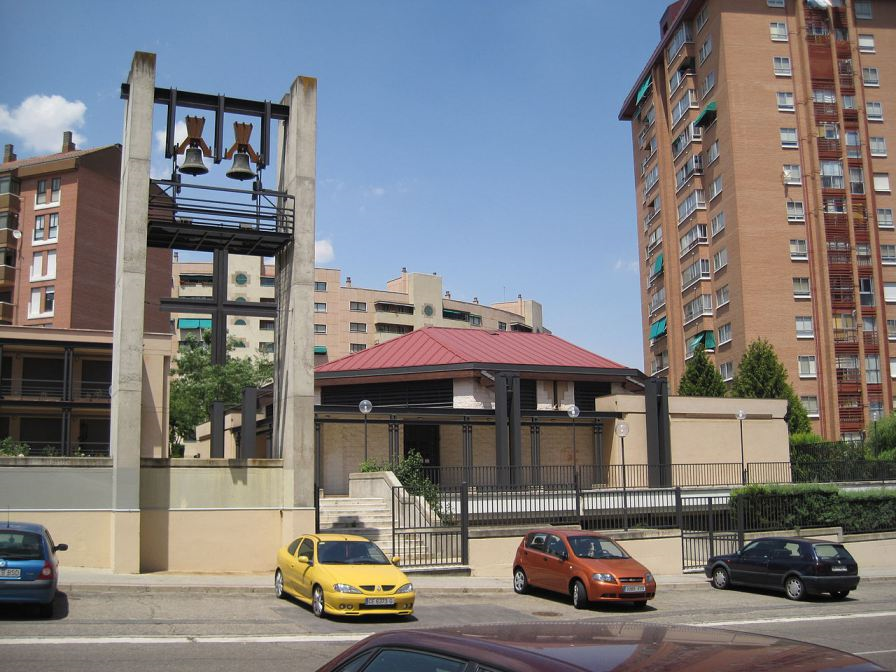 ORIENTADA A NIÑOS, PREADOLESCENTES Y FAMILIAS
COMUNIDAD PARROQUIAL CRISTO REDENTOR –VALLADOLID-
CUARENTA DÍAS CAMINANDO
Cuarenta días caminando      ¡Cuaresma!
hacia la Pascua de Jesús.
La comunidad te anima  
a celebrar un nuevo cambio 
en tu vida (bis)
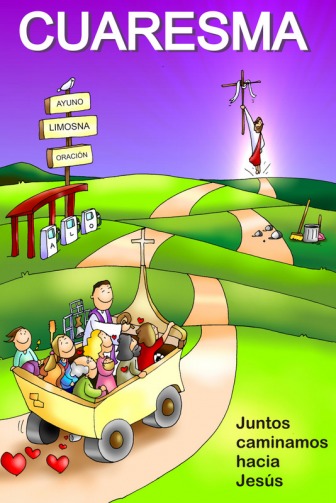 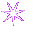 IV DOMINGO DE CUARESMA
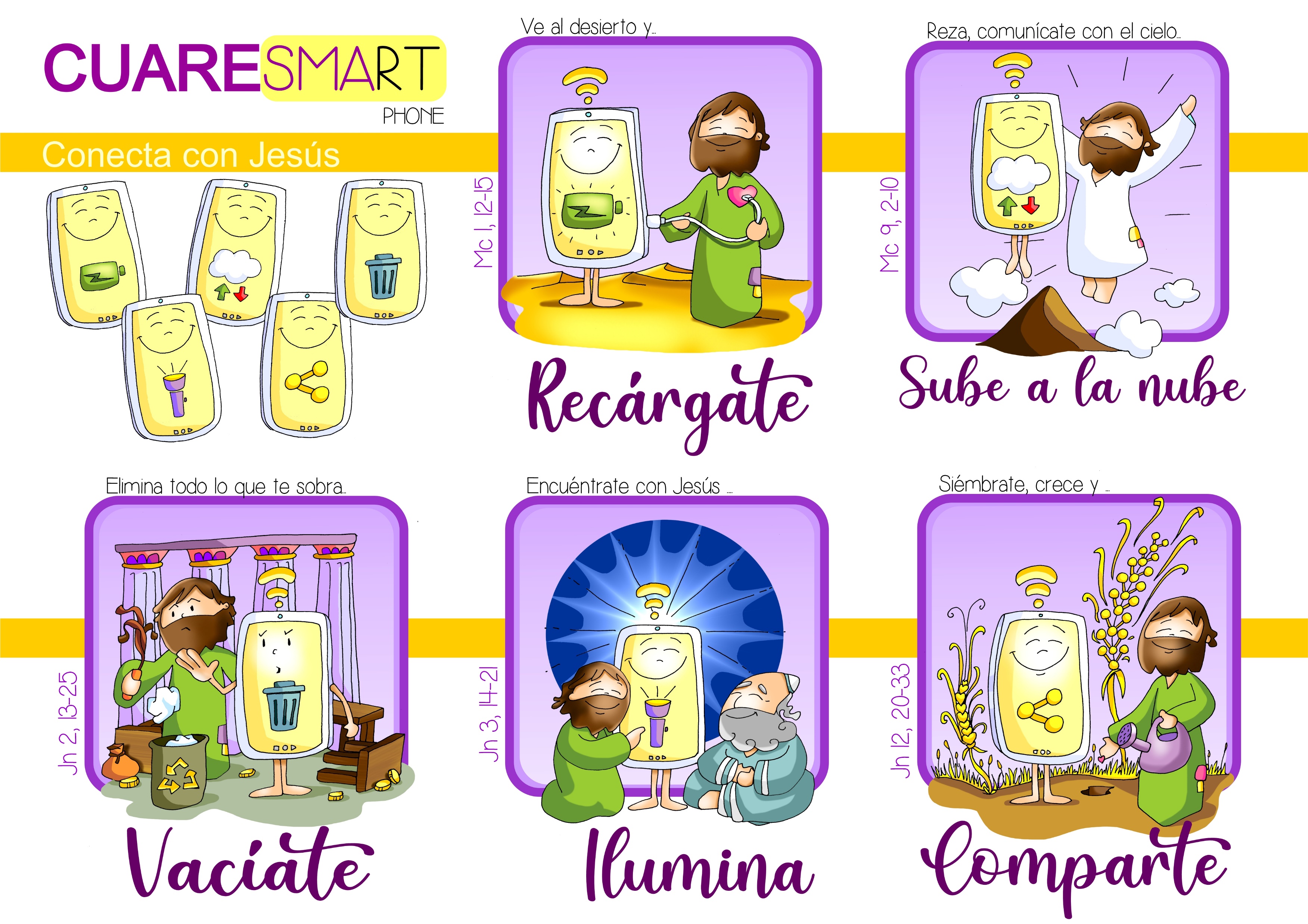 ESCUCHA TÚ LA PALABRA
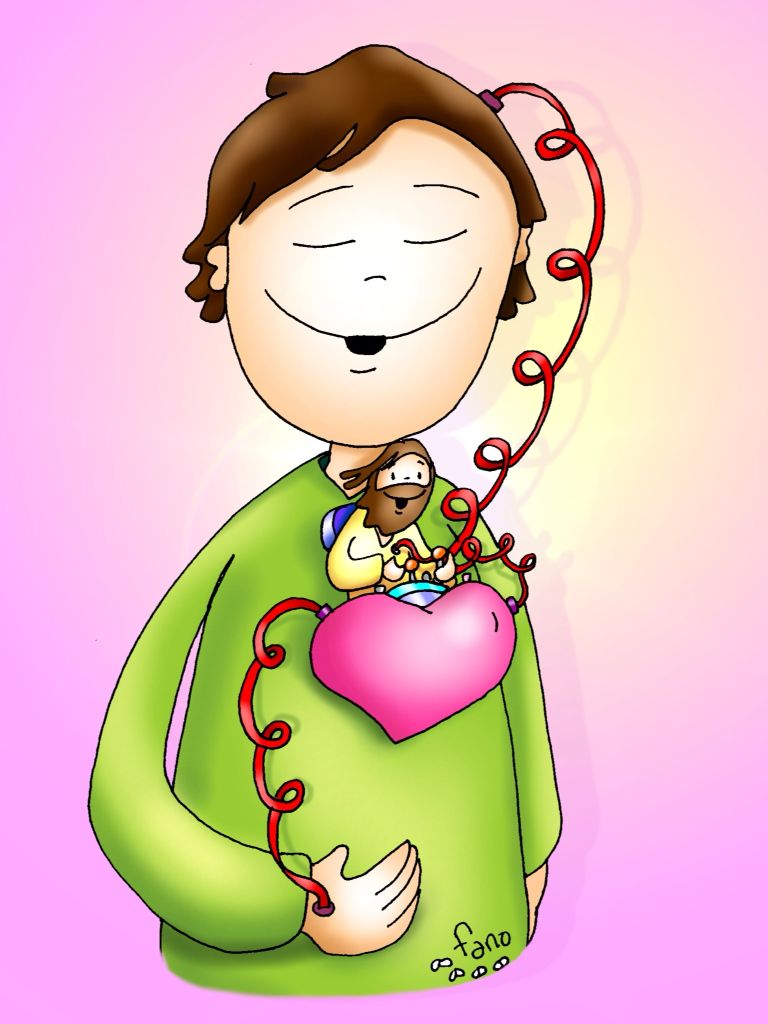 Escucha tú 
la Palabra de Dios,
no sólo con tus oídos, 
también con tu corazón.
Escucha tú la palabra de Dios; 
estate siempre atento a su voz.
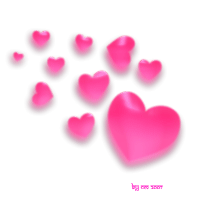 LITURGIA DE LA PALABRA
PRIMERA LECTURA: Segundo libro de las Crónicas

SALMO:
Que se me pegue la lengua al paladar
si no me acuerdo de ti.

SEGUNDA LECTURA: 
Carta del apóstol san Pablo
a los Efesios
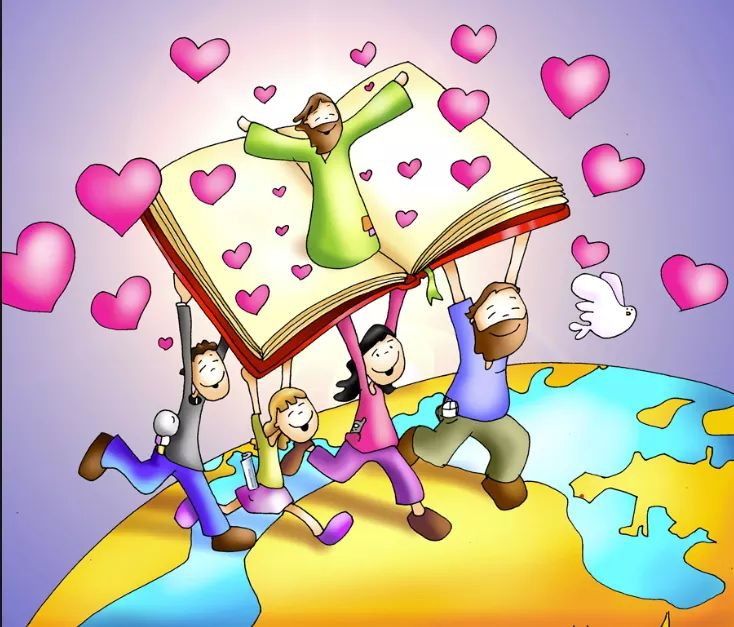 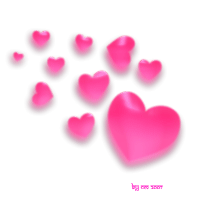 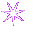 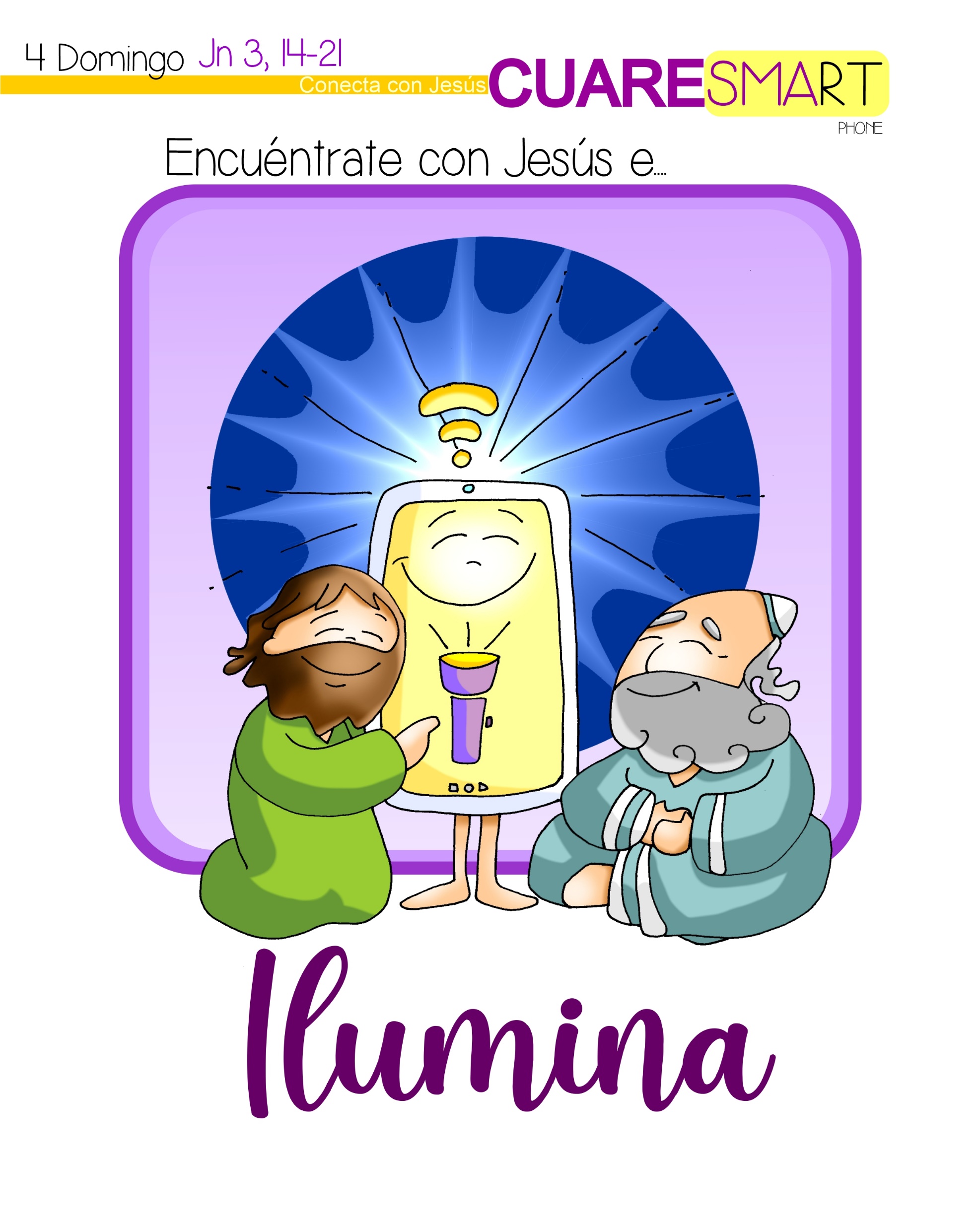 IV DOMINGO DE CUARESMA
Juan 3 Dios envió a su Hijo para que el mundo se salve por él.
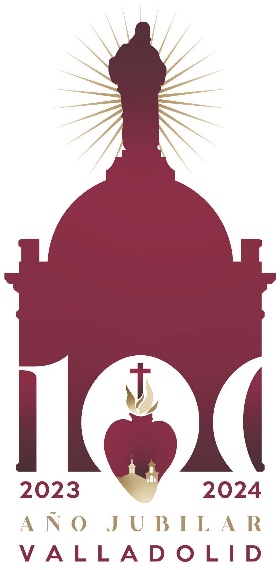 CREDO de los apóstoles
Creo en Dios, Padre Todopoderoso, 
Creador del cielo y de la tierra.
Creo en Jesucristo, su único Hijo, 
Nuestro Señor, que fue concebido por
obra y gracia del Espíritu Santo, 
nació de Santa María Virgen;
Padeció bajo el poder de Poncio Pilato, 
fue crucificado, muerto y sepultado, 
descendió a los infiernos, 
al tercer día resucitó de entre los muertos, 
subió a los cielos y está sentado a la
derecha de Dios, Padre todopoderoso.
Desde allí ha de venir a juzgar 
a vivos y muertos.
Creo en el Espíritu Santo, 
la santa Iglesia católica,
la comunión de los santos, 
el perdón de los pecados, 
la resurrección de la carne
y la vida eterna.
Amén.
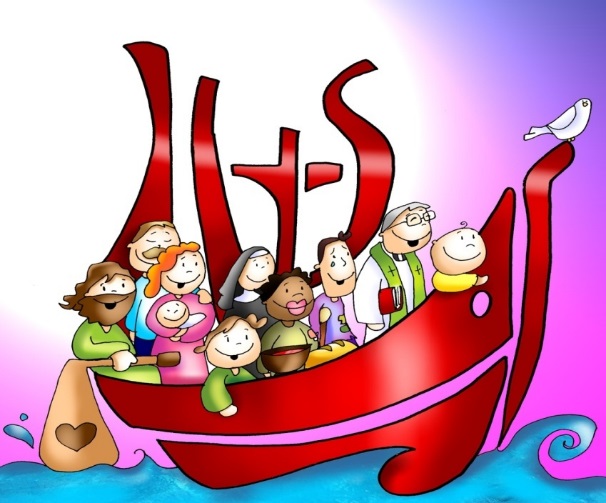 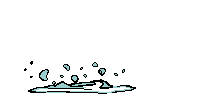 CREDO de Nicea - Constantinopla
y subió al cielo, y está sentado a la derecha del Padre; y de nuevo vendrá con gloria para juzgar a vivos y muertos, y su reino no tendrá fin.

Creo en el Espíritu Santo, Señor y dador de vida, que procede del Padre y del Hijo, que con el Padre y el Hijo recibe una misma adoración y gloria, y que habló por los profetas. Creo en la Iglesia, que es una, santa, católica y apostólica.Confieso que hay un solo bautismo para el perdón de los pecados. Espero la resurrección de los muertos y la vida del mundo futuro. 
					  Amén.
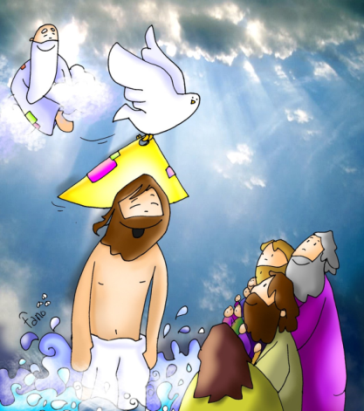 "Creo en un solo Dios, Padre todopoderoso, Creador del cielo y de la tierra, de todo lo visible y lo invisible. Creo en un solo Señor, Jesucristo, Hijo único de Dios, nacido del Padre antes de todos los siglos: Dios de Dios, Luz de Luz, Dios verdadero de Dios verdadero, engendrado, no creado, de la misma naturaleza del Padre, por quien todo fue hecho; que por nosotros lo hombres, y por nuestra salvación  bajó del cielo, y por obra del Espíritu Santo se encarnó de María, la Virgen, y se hizo hombre; y por nuestra causa fue crucificado en tiempos de Poncio Pilato; padeció y fue sepultado, y resucitó al tercer día, según las Escrituras,
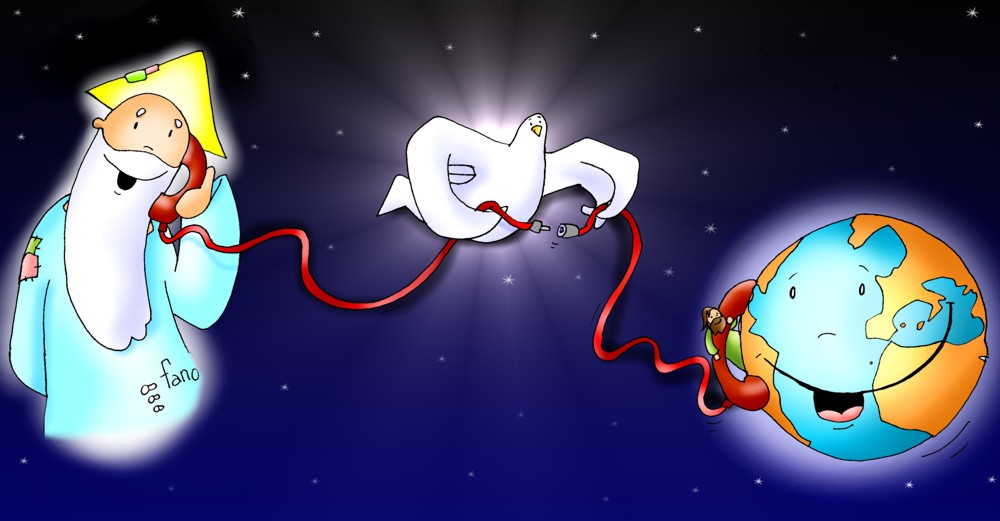 Respondemos:
				Te rogamos óyenos.
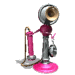 EN MI DEBILIDAD
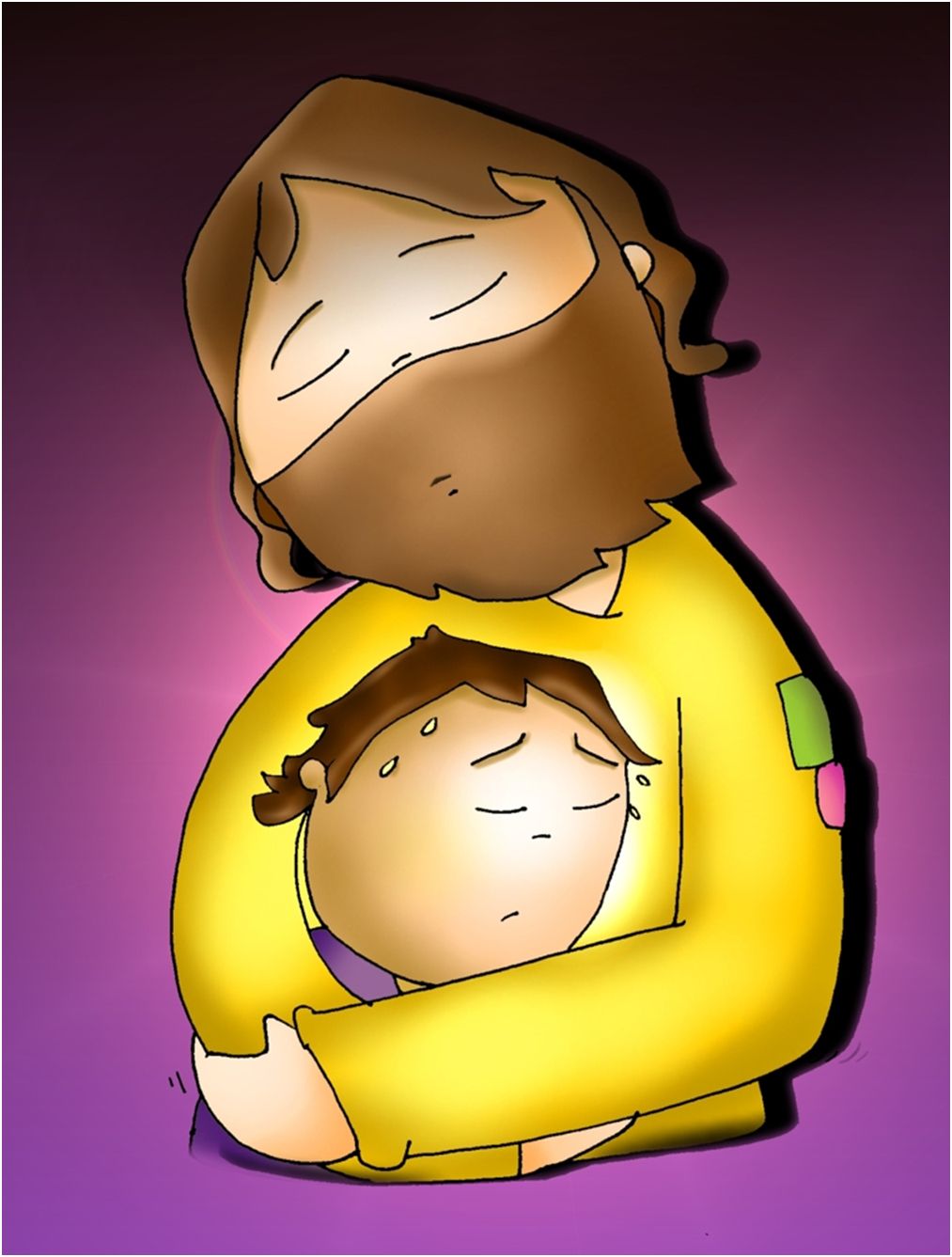 En mi debilidad me haces fuerte,
en mi debilidad me haces fuerte,
sólo en tu amor me haces fuerte,
sólo en tu vida me haces fuerte,
en mi debilidad te haces fuerte en mí.(bis)
“Orad, hermanos, para que este sacrificio, mío y vuestro, 
sea agradable a Dios, Padre todopoderoso “ 


Todos: “El Señor reciba de tus manos este sacrificio, para alabanza y gloria de su Nombre, para nuestro bien y el de toda su Santa Iglesia”
PLEGARIA EUCARÍSTICA
El Señor esté con vosotros
Y con tu espíritu.

Levantemos el corazón.
Lo tenemos levantado hacia el Señor.

Demos gracias al Señor nuestro Dios.
Es justo y necesario.
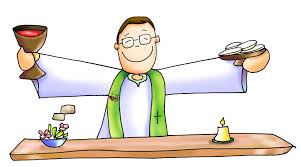 SANTO (Haendel)
Santo, santo, santo es el Señor Dios del Universo.
Llenos están el cielo y la tierra,
llenos están de tu gloria.

Hosanna (Hossanna), Hosanna (Hossanna)
Hosanna (Hossanna) en el cielo. (bis)

Bendito el que viene en nombre del Señor,
bendito el que viene en su nombre.

Hosanna (Hossanna), Hosanna (Hossanna)
Hosanna (Hossanna) en el cielo. (bis)
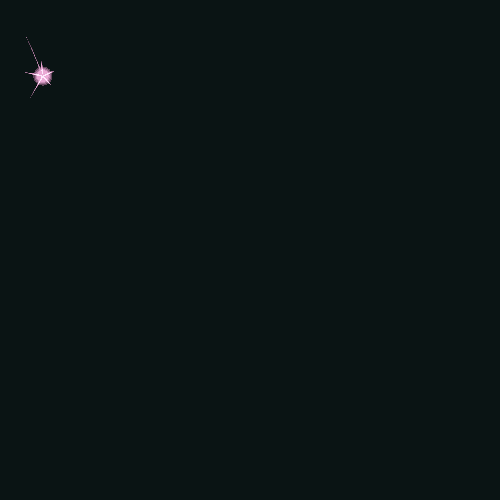 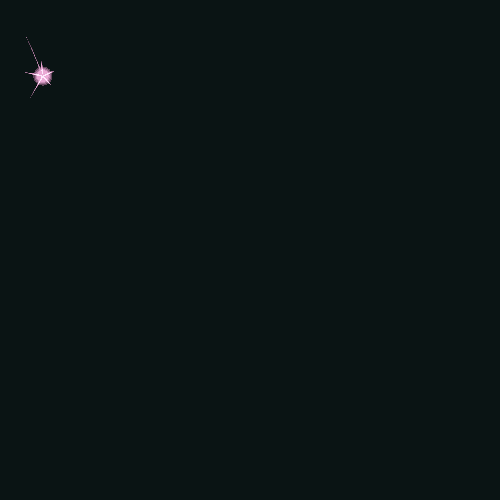 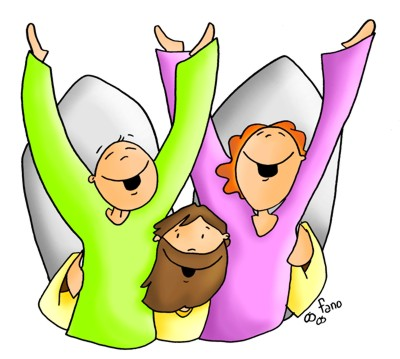 CONSAGRACIÓN
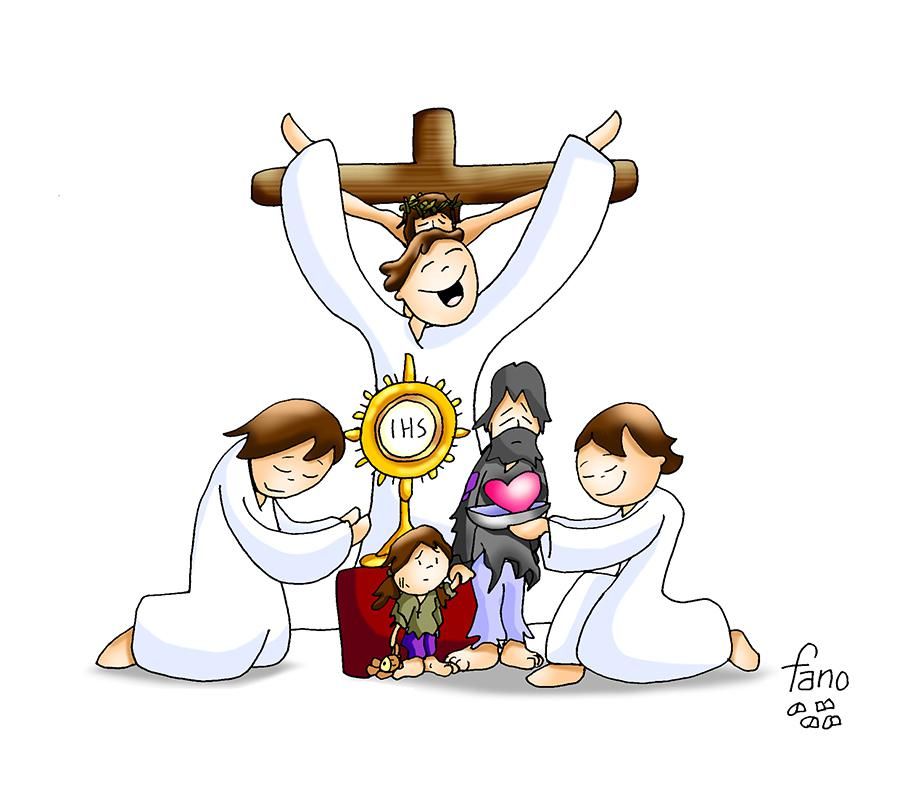 El pan y el vino se transforman en el Cuerpo y en la Sangre de Jesús.
Éste es el Sacramento de nuestra fe.

Todos: Anunciamos tu muerte,
proclamamos tu Resurrección.
¡Ven, Señor Jesús!
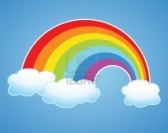 que  estás en el

Santificado sea tu nombre

Venga a nosotros tu

Hágase tu voluntad

en la          como en el  

Danos hoy nuestro           de cada día

Perdona nuestras ofensas

como también nosotros

perdonamos a los que nos ofenden

No nos dejes caer en la tentación 

y líbranos del mal.
Padre Nuestro
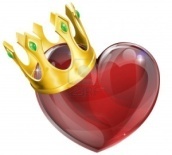 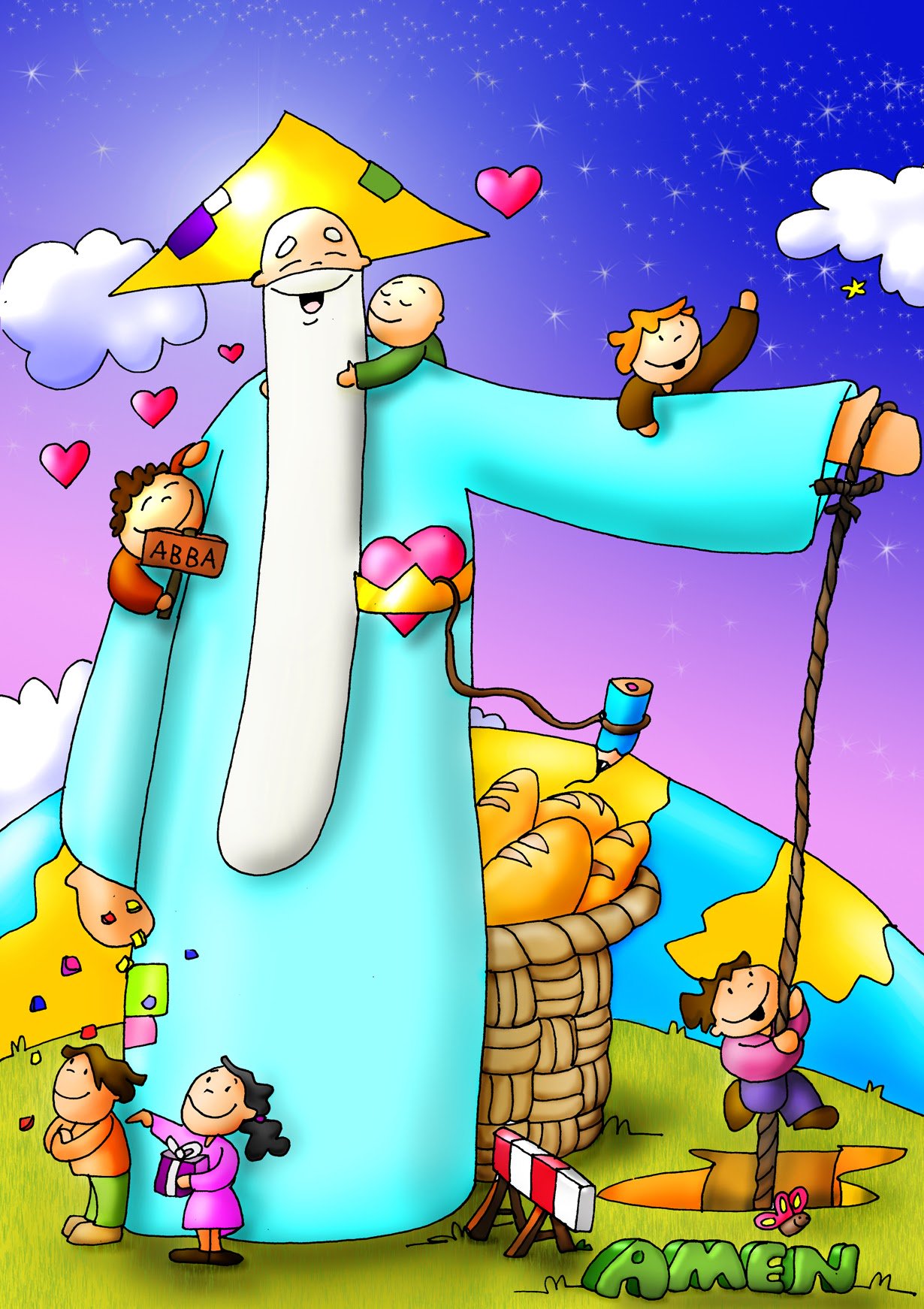 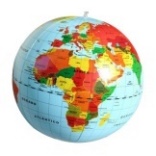 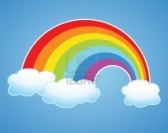 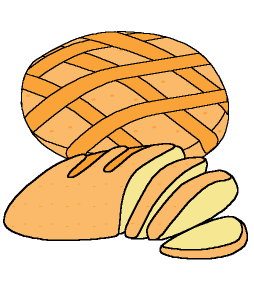 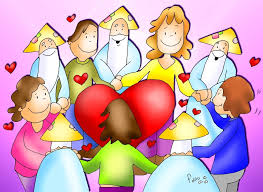 … esperamos la venida gloriosa de nuestro Señor Jesucristo.

Todos: Tuyo es el Reino, tuyo el poder y la gloria, por siempre, Señor.
RITO DE LA PAZ
… La paz del Señor esté siempre con vosotros.

Todos: Y con tu espíritu.

…Daos fraternalmente la paz
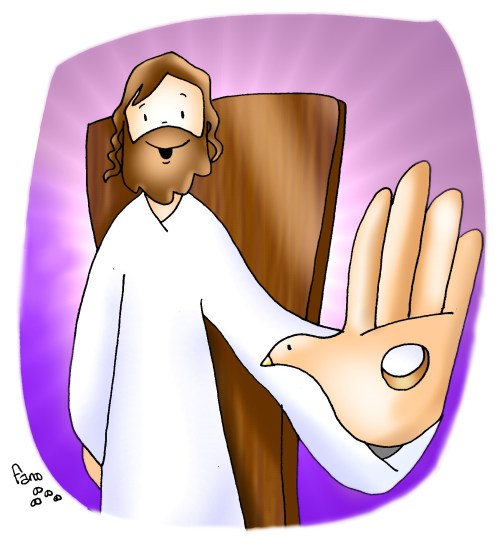 PAZ SEÑOR
Paz Señor, en el cielo, en la tierra, 
paz Señor en las olas del mar. 
Paz Señor en las flores que mueve 
sin saberlo la brisa al pasar. 
 Tú que haces las cosas tan bellas 
y les das una vida fugaz, 
pon Señor tu mirada sobre ellas 
y devuelve a los hombres la paz.
Paz, paz, paz, Señor. 
Paz, paz, paz y amor. (bis)
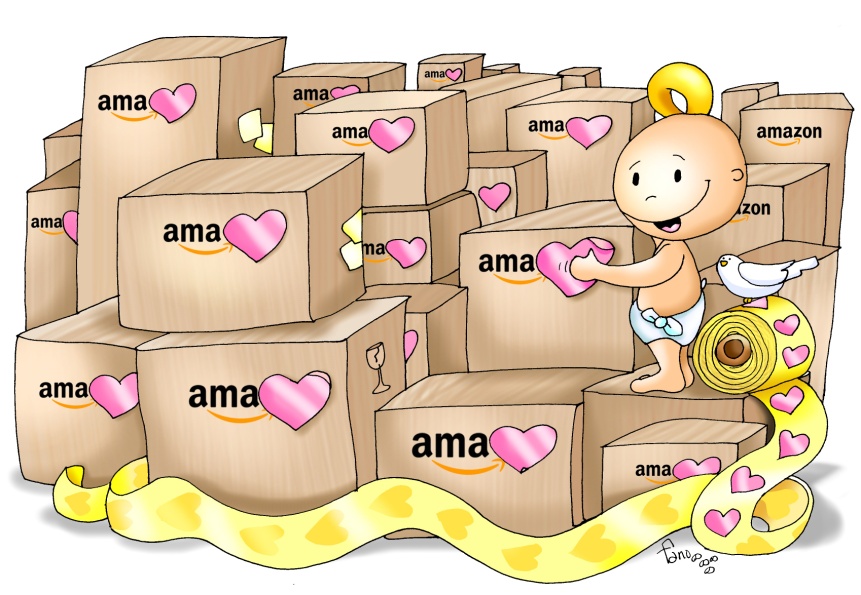 1/2
CORDERO DE DIOS
Cordero de Dios que quitas el pecado del mundo, 
ten piedad de nosotros, ten piedad. 

Cordero de Dios que quitas el pecado del mundo, 
ten piedad de nosotros, ten piedad. 

Cordero de Dios que quitas el pecado del mundo, 
danos la paz, danos la paz, danos la paz.
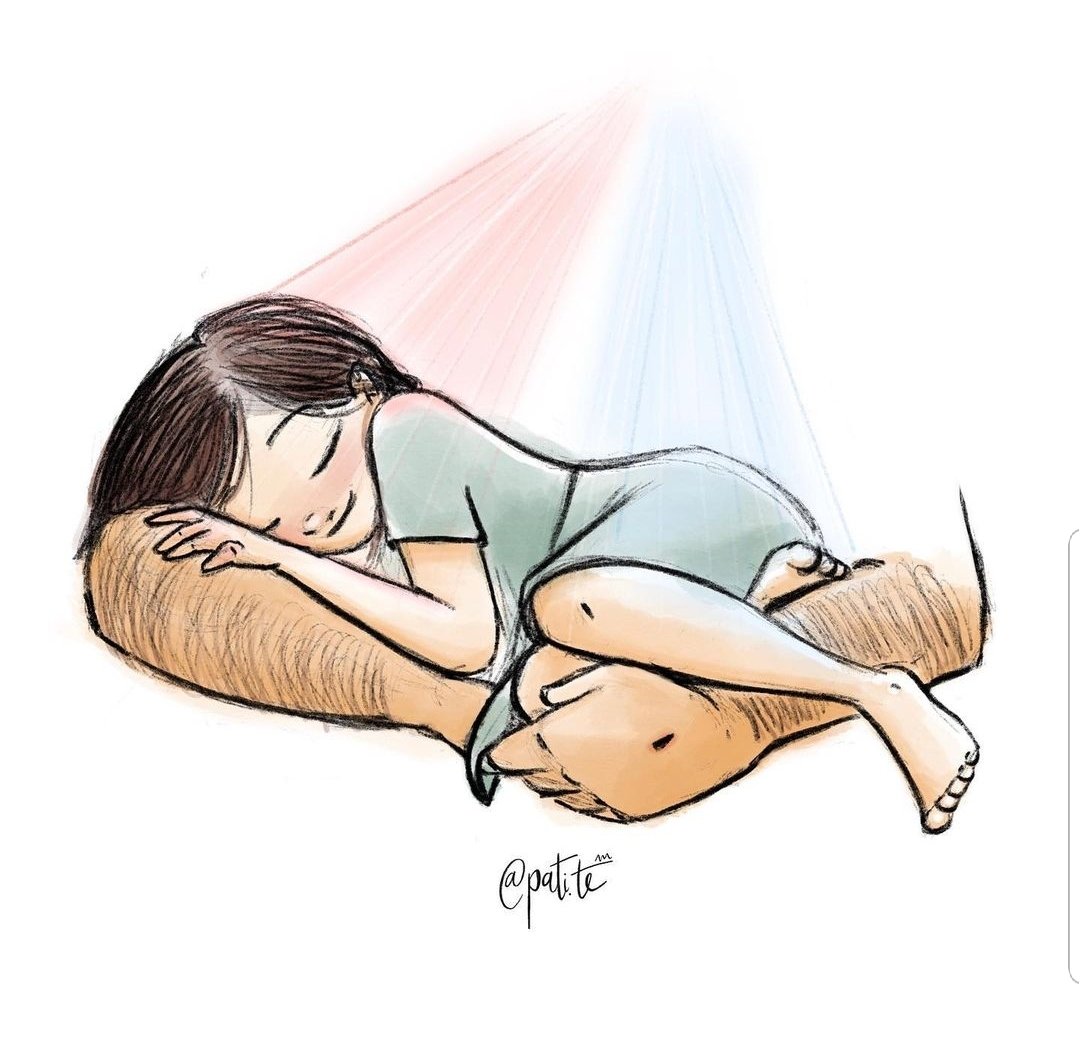 2/2
Éste es el Cordero de Dios que quita el pecado del mundo. Dichosos los invitados a la mesa del Señor.

Todos:
Señor, no soy digno de que entres en mi casa, pero una palabra tuya bastará para sanarme.
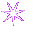 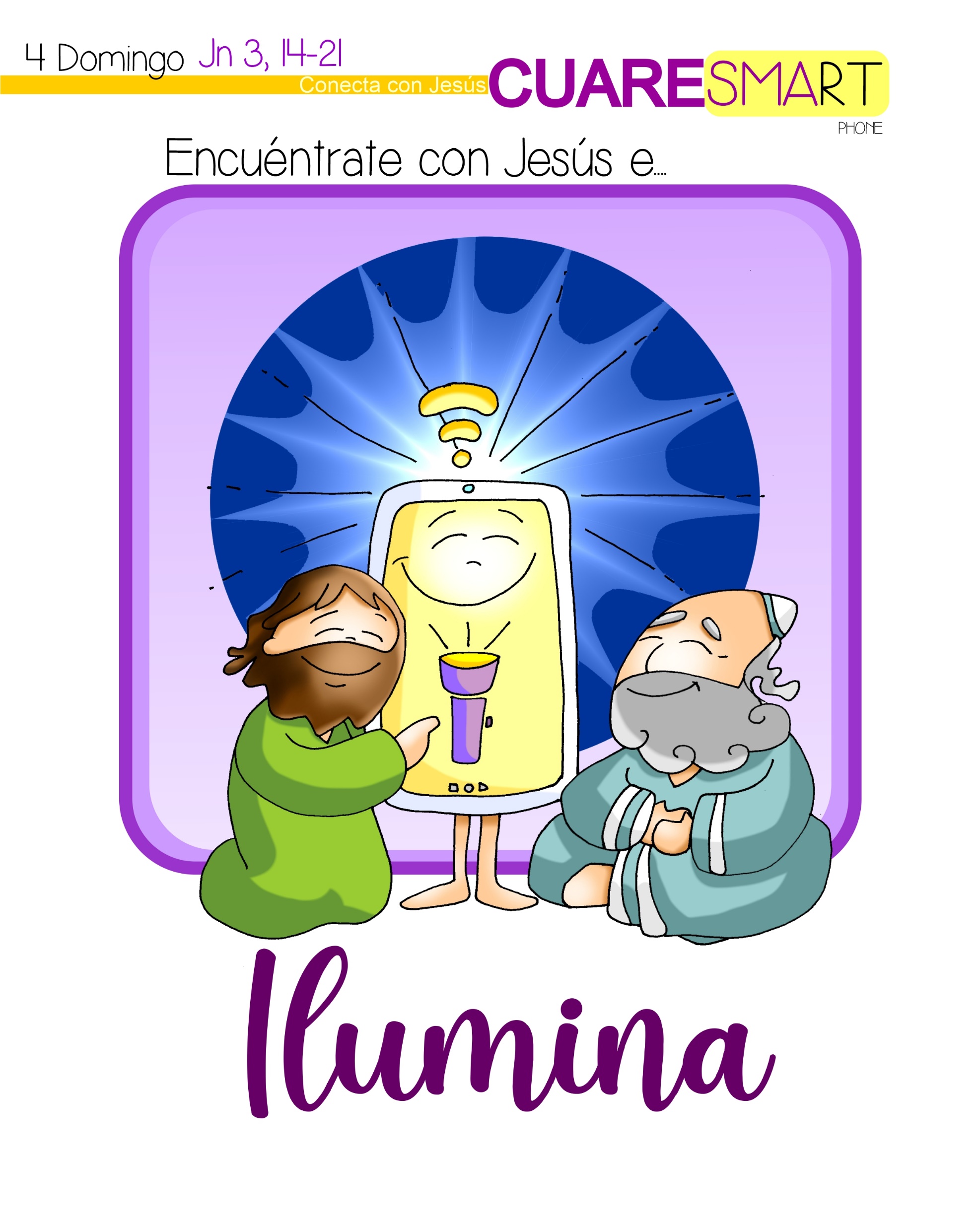 IV DOMINGO DE CUARESMA
Juan 3 Dios envió a su Hijo para que el mundo se salve por él.
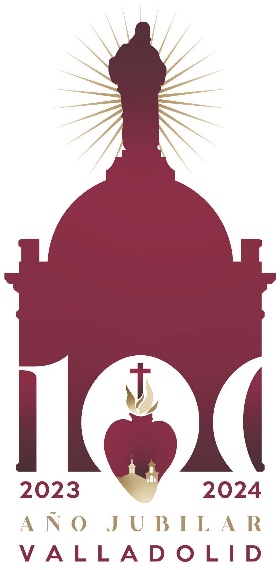 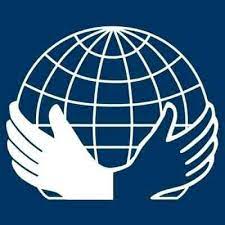 NADIE TE AMA COMO YO
Cuánto he esperado este momento,
cuánto he esperado que estuvieras así.
Cuánto he esperado que me hablaras,
cuánto he esperado que vinieras a mí.
Yo sé bien lo que has vivido, 
yo sé bien lo que has llorado,
yo sé bien lo que has sufrido,  
pues de tu lado no me he ido.
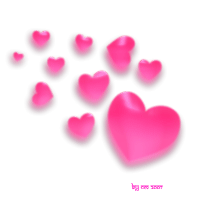 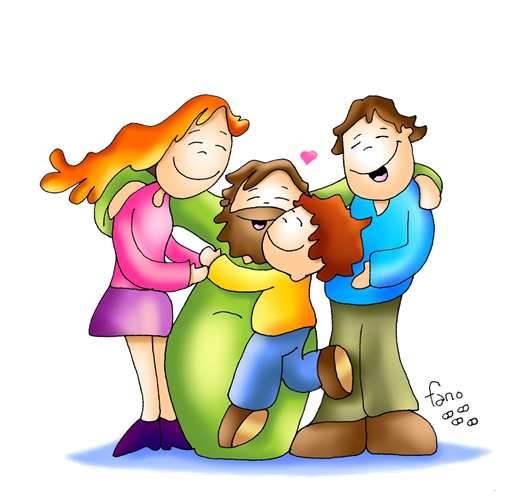 1/4
Pues nadie te ama como yo, 
pues nadie te ama como yo.
Mira a la cruz, 
esa es mi más grande prueba.
Nadie te ama como yo.
Pues nadie te ama como yo, 
pues nadie te ama como yo.
Mira a la cruz fue por ti, fue porque te amo.
Nadie te ama como yo.
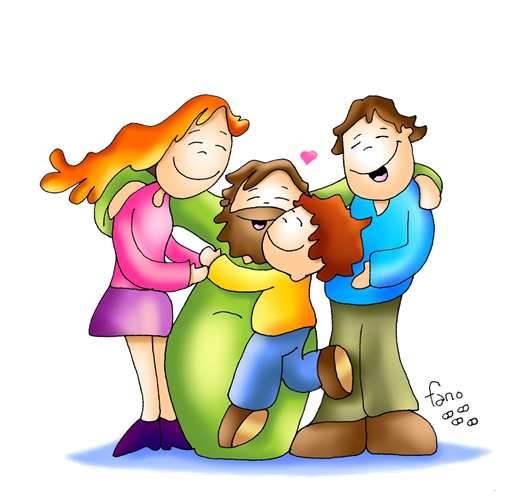 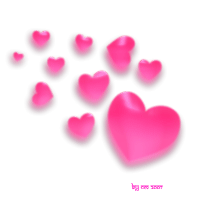 2/4
Yo sé bien lo que me dices,  
aunque a veces no me hablas,
yo sé bien lo que en ti sientes, 
aunque nunca lo compartas.
Yo a tu lado he caminado, 
junto a ti yo siempre he ido,
aún a veces te he cargado, 
yo he sido tu mejor amigo.
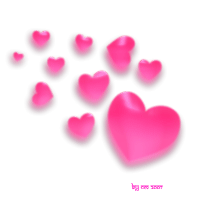 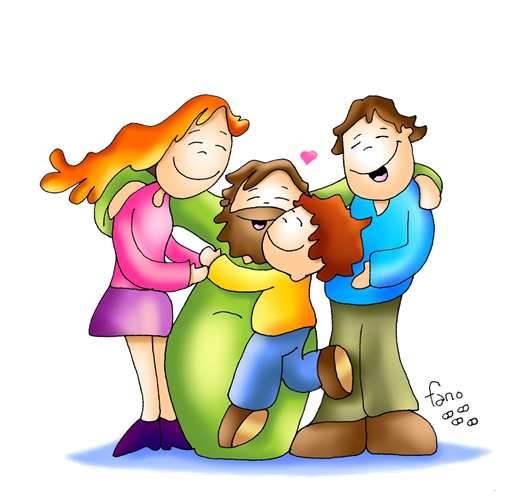 3/4
Pues nadie te ama como yo, 
pues nadie te ama como yo.
Mira a la cruz, 
esa es mi más grande prueba.
Nadie te ama como yo.
Pues nadie te ama como yo, 
pues nadie te ama como yo.
Mira a la cruz fue por ti, fue porque te amo.
Nadie te ama como yo.
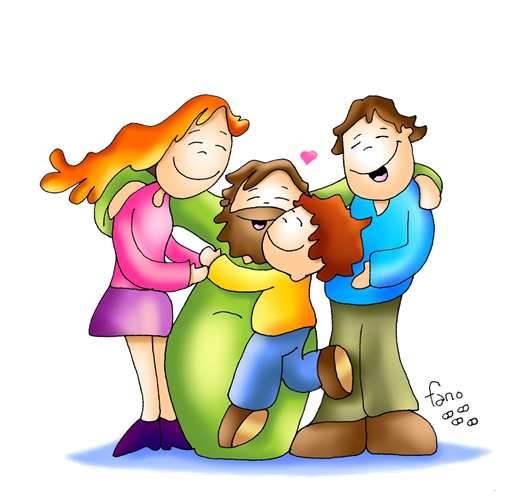 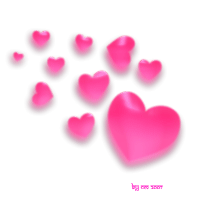 4/4
MÁS ALLÁ
Más allá de mis miedos,
más allá de mi inseguridad,
quiero darte una respuesta.
Aquí estoy, para hacer tu voluntad,
para que mi amor sea decirte Sí,
hasta el final.
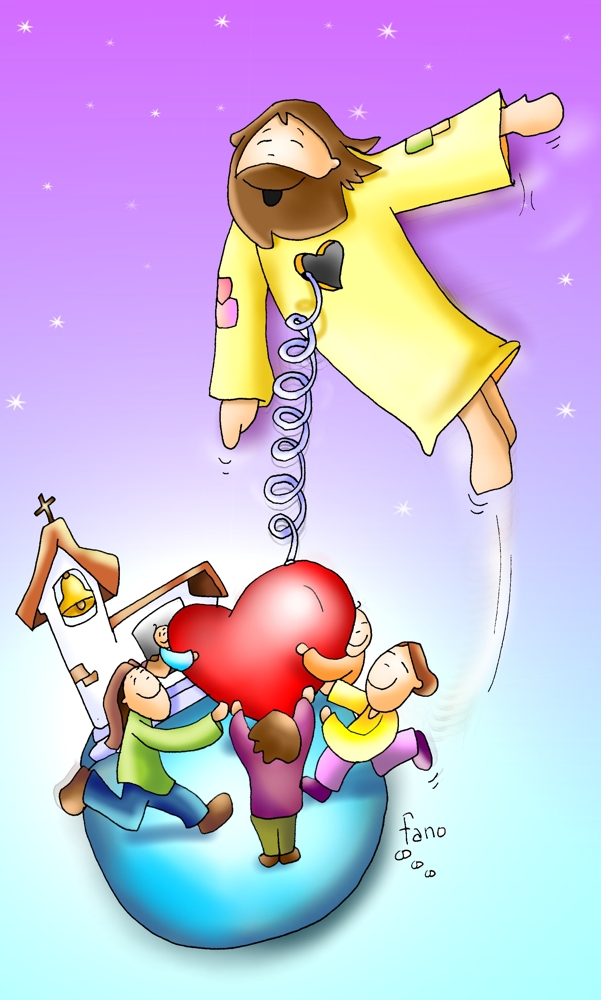 ¡Gracias mi Dios!
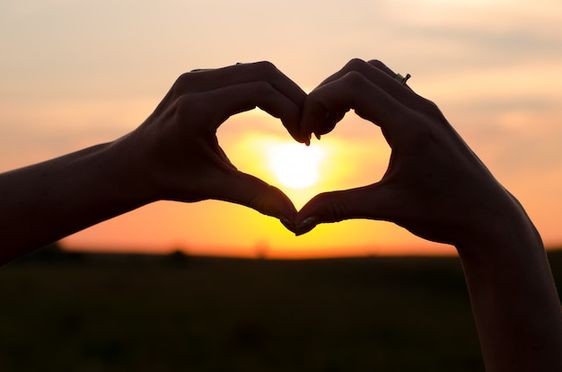 Acción de Gracias
VENGO
Ya no hay palabras que deba callar,
ya no hay motivos para no cantar.
Hoy he sentido la presencia de Dios,
pues soy más fuerte, hoy tengo su amor.

Y vengo con el corazón bien lleno
de esperanza y de mil sueños,
hoy es día para amar.
Y quiero gritarle al mundo entero 
que hay un Dios verdadero
y que nos vino a salvar.
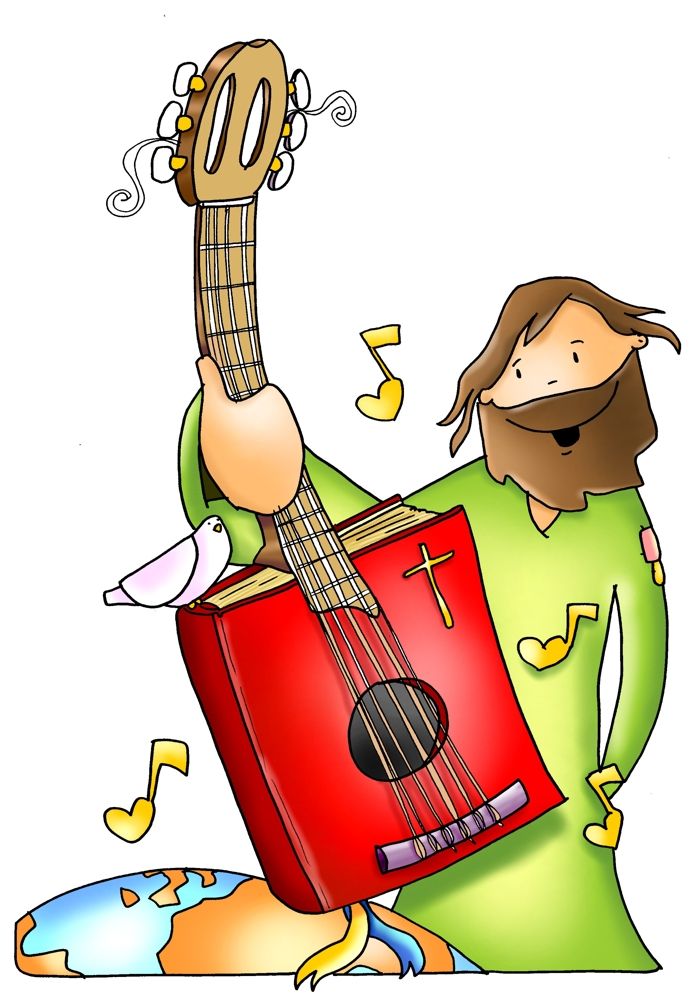 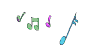 1/4
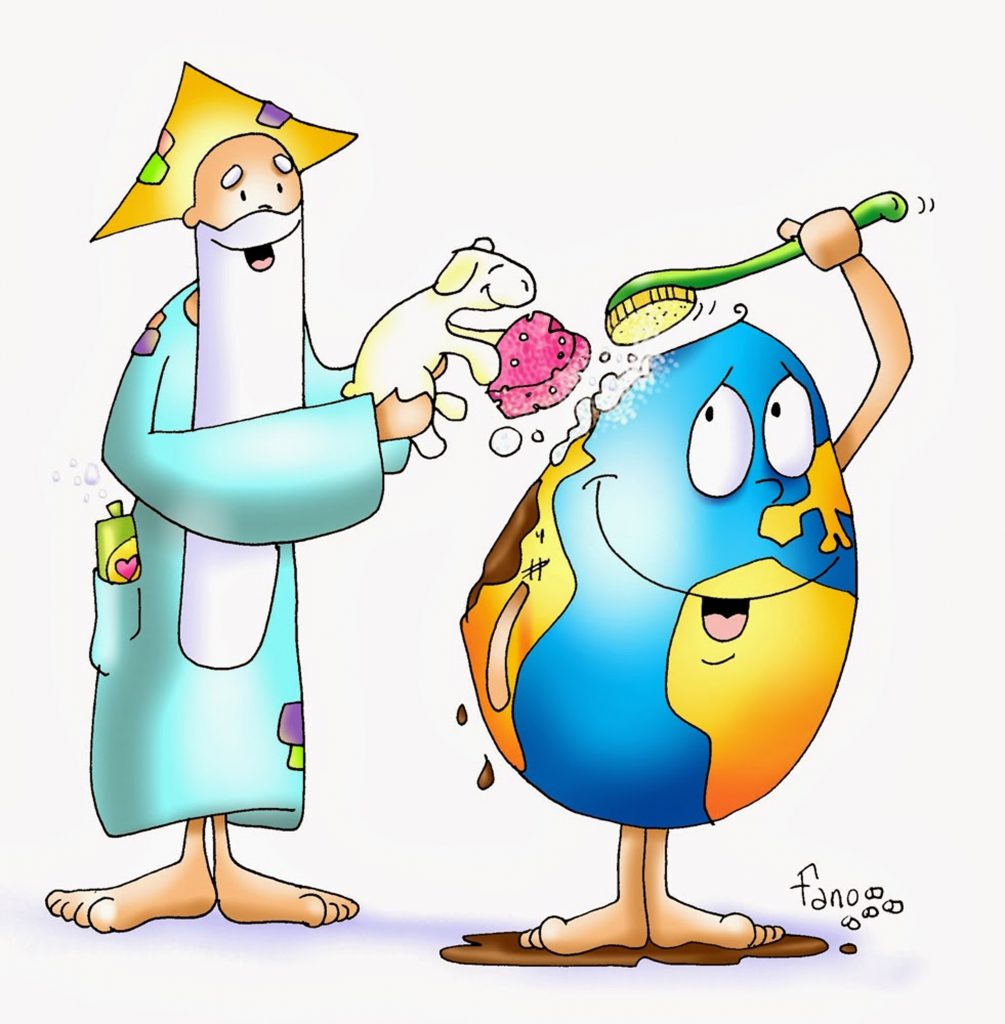 Tengo una cosa que te quiero contar,
hay un planeta que debemos cuidar.
Es nuestra casa, Dios nos la regaló,
en tu mano está dejarla aún mejor.

Y vengo con el corazón bien lleno
de esperanza y de mil sueños,
hoy es día para amar.
Y quiero gritarle al mundo entero 
que hay un Dios verdadero
y que nos vino a salvar.
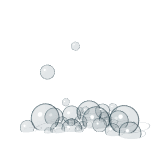 2/4
Si eres valiente este es tu lugar, 
un sitio nuevo para la libertad. 
Aquí no importa tu condición, 
ya que Él te quiere tal cual te creó.

Y vengo con el corazón bien lleno
de esperanza y de mil sueños,
hoy es día para amar.
Y quiero gritarle al mundo entero 
que hay un Dios verdadero
y que nos vino a salvar.
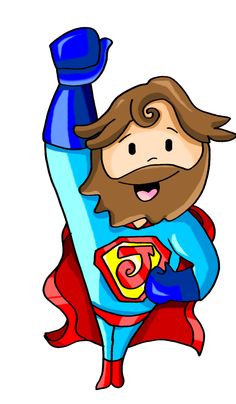 3/4
Dame tu mano, ya no hay marcha atrás.
Es nuestra historia la vamos a cambiar. 
El sol que brilla para todos salió,
grita y haz ruido, tú eres su voz.

Y vengo con el corazón bien lleno
de esperanza y de mil sueños,
hoy es día para amar.
Y quiero gritarle al mundo entero 
que hay un Dios verdadero
y que nos vino a salvar (BIS)
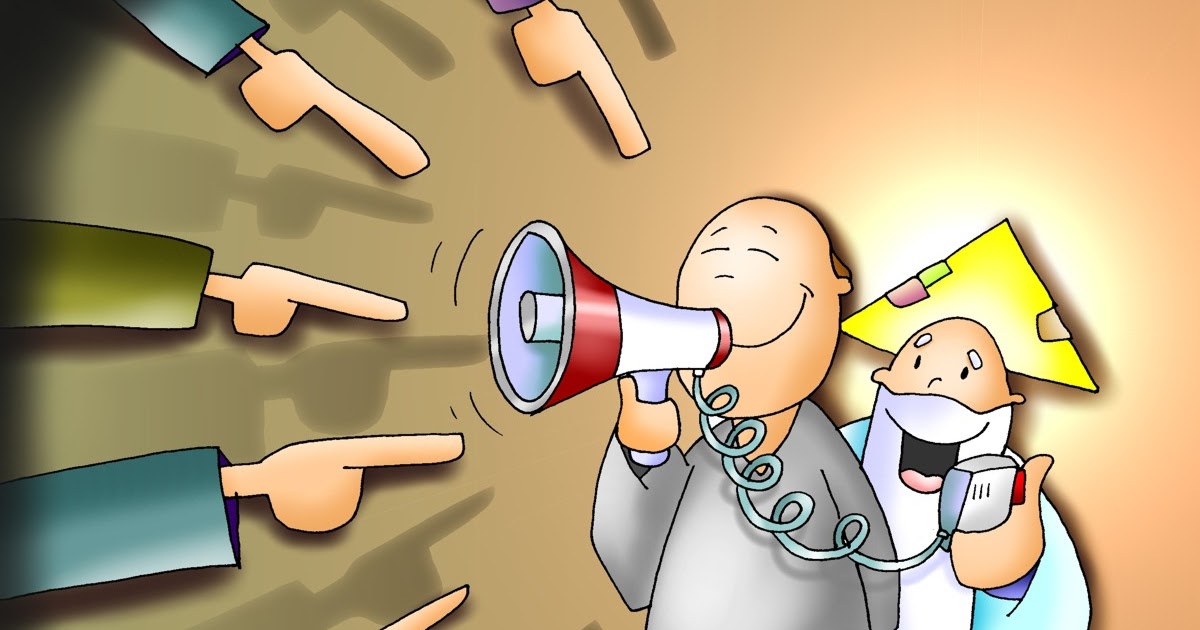 4/4
¡FELIZ DÍA DEL SEÑOR!
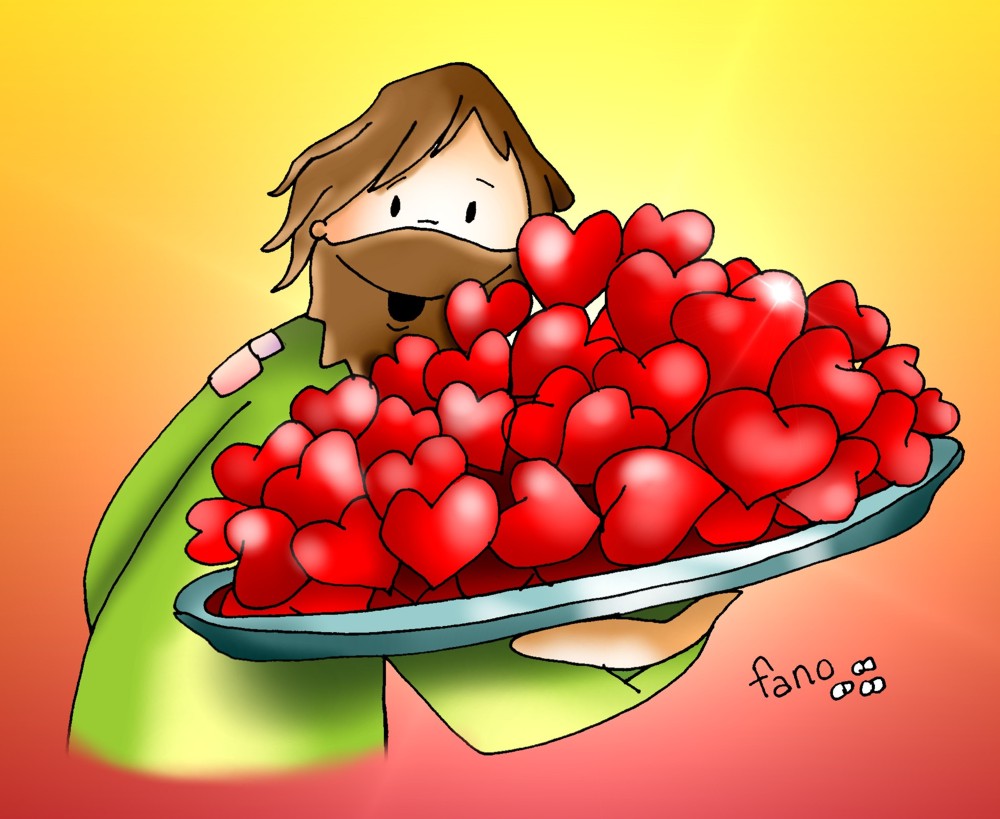 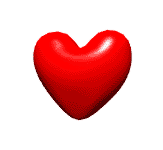 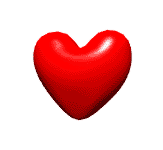 ¡COMPÁRTELO CON LOS DEMÁS!
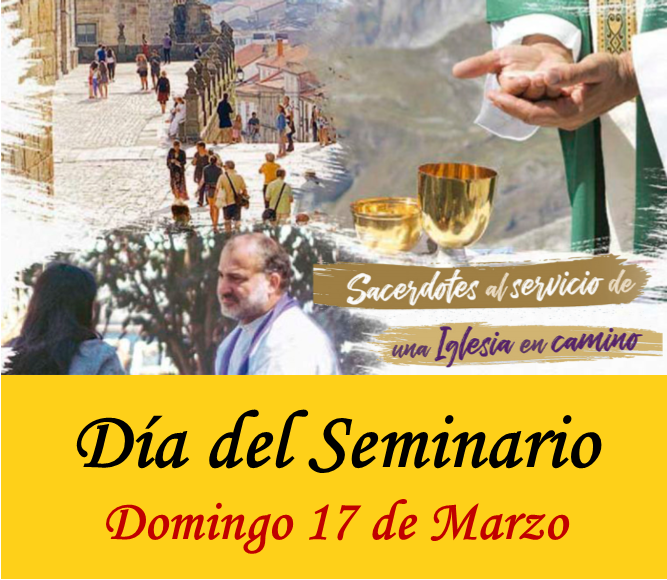 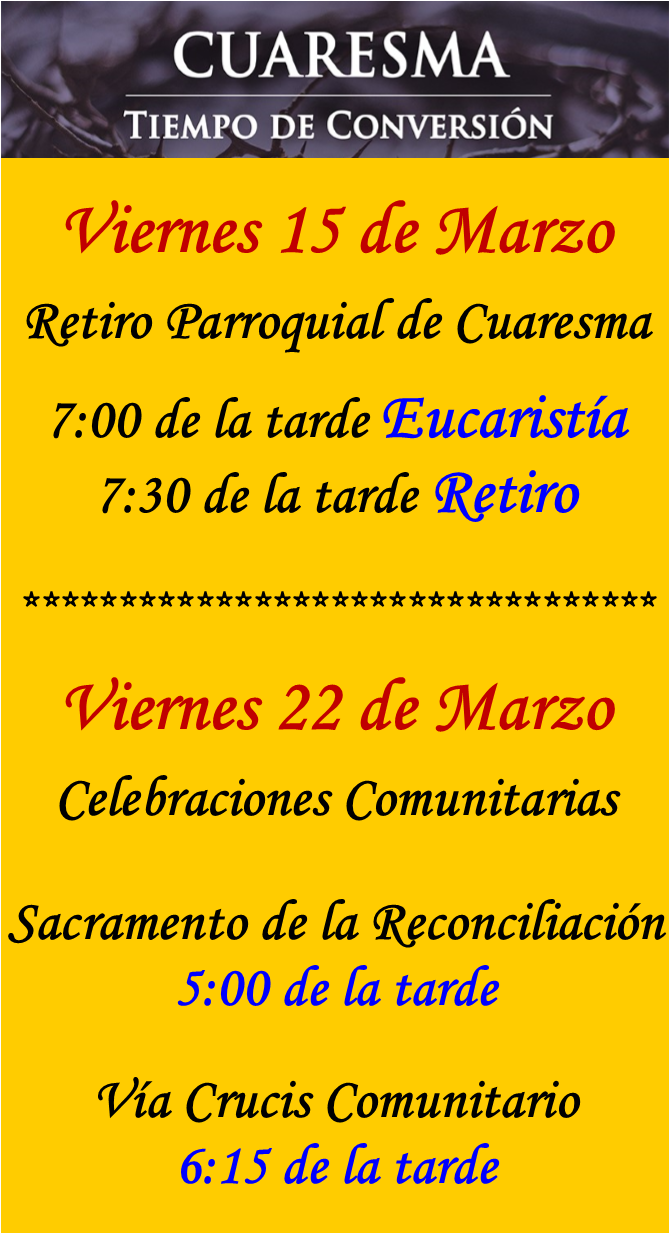 www.instagram.com/cristoredentorva
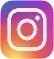 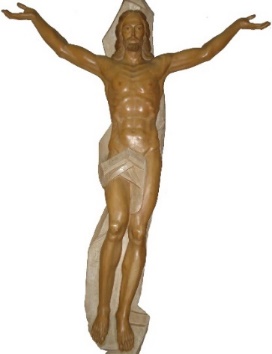 Total recaudado    5.574,20 €
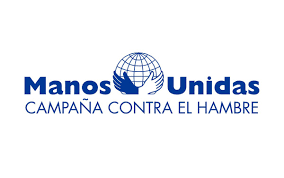  va-cristoredentor@archivalladolid.org
 www.cristoredentor.info